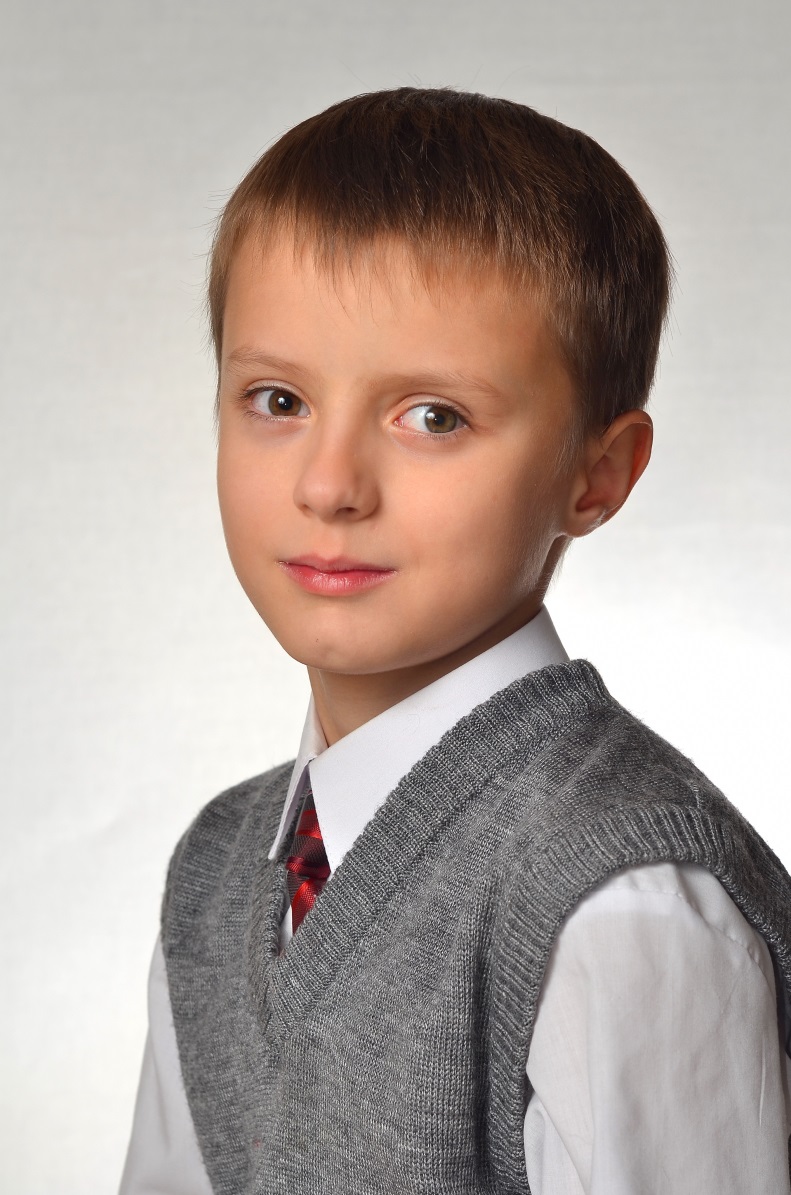 Привет! Я, Олесницкий Владимир, из города Сарова. Мне 13 лет.
Я учусь в физико-математическом лицее № 15. Здесь учиться сложно, но можно! 

Эта школа – мой выбор, так как я целеустремлен и имею серьезные планы на будущее.
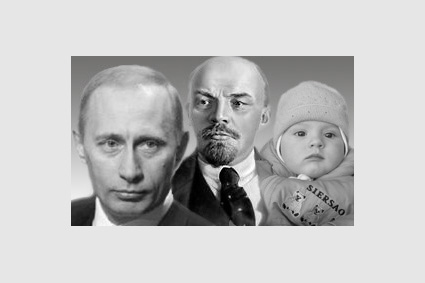 А сейчас я расскажу вам о том, 
как я иду к своей цели.
О своих работах, учебе и достижениях!
Я и мои родители даем согласие на размещение материалов на сайте проекта  «Школа Росатома»
Достижение в проекте «Школа Росатома»
http://esarov.ru/about/
25 - 26 марта 2016 года во Дворце детского (юношеского) творчества города Сарова проводился  конкурс интерактивных познавательных  объектов “Экспериментариум”. 

Моя команда “Хакеры” ( г.Саров ) участвовала в финале, со стенд-проектом “Шестерёнки”. Наша работа имела большой успех! По результатам финала мы заняли ПЕРВОЕ МЕСТО и были награждены ценными призами .
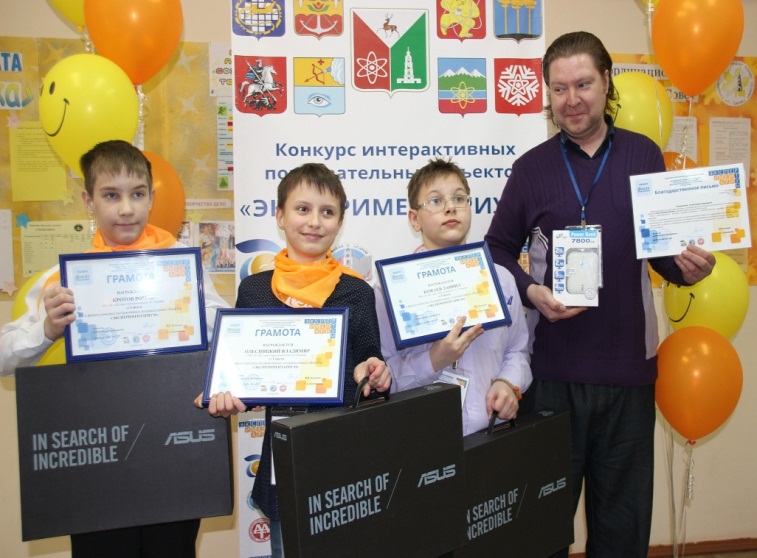 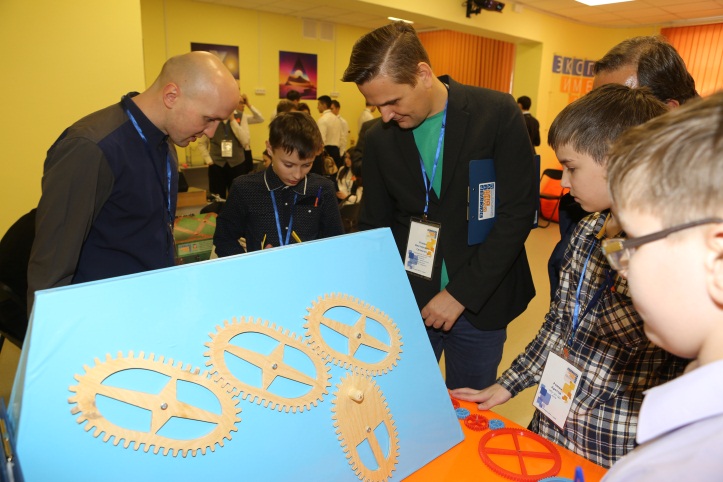 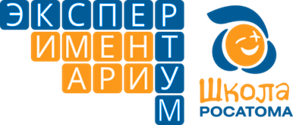 Проект на конкурсе «ЭКСПЕРЕМЕНТАРИУМ»
В ходе заочного этапа нами был разработан проект стенда с различными шестерёнками. 

Наш проект прошел отборочный этап конкурса интерактивных познавательных объектов. Очный этап «Экспериментариума» включал в себя презентацию установок перед членами жюри, а так же проведение экскурсии для первых посетителей музея. 

В ходе очного этапа мы защищали наш проект перед экспертами. Наш проект получил максимальную оценку и занял первое место. Для нас это был отличный опыт проектной и командной деятельности.
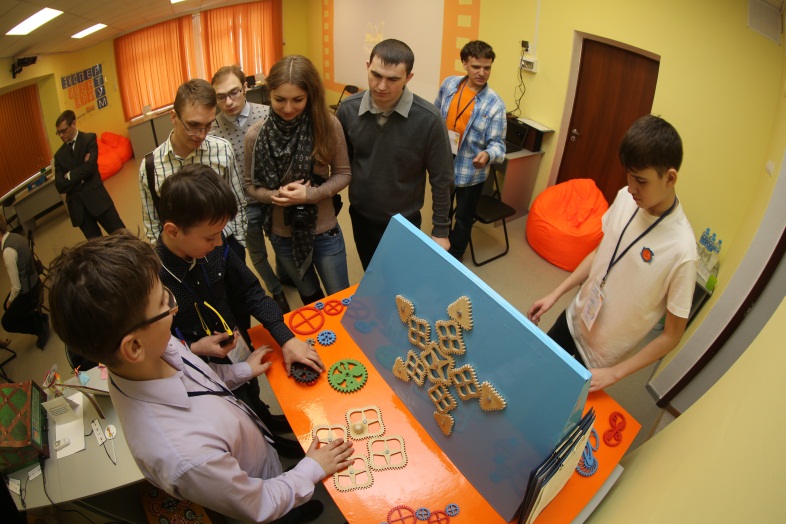 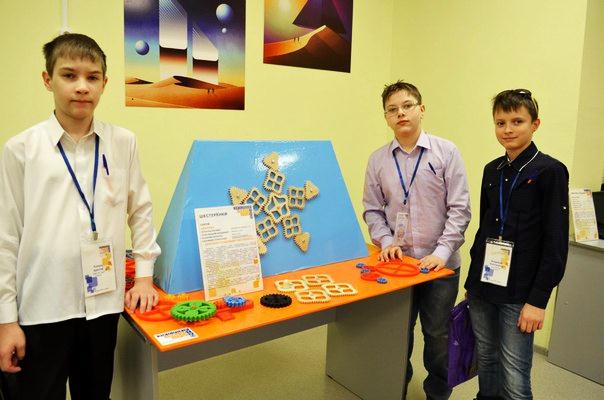 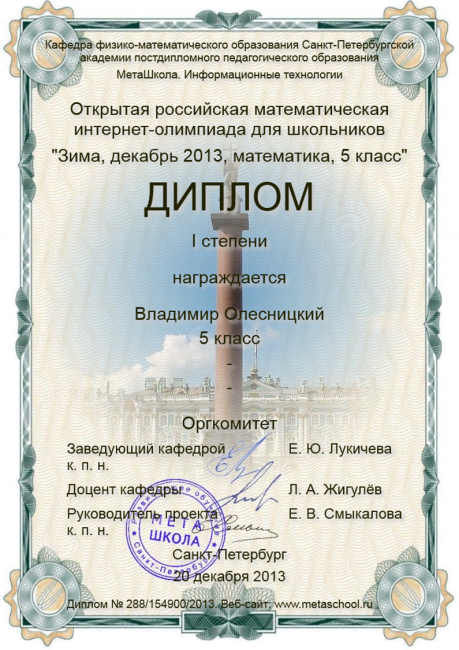 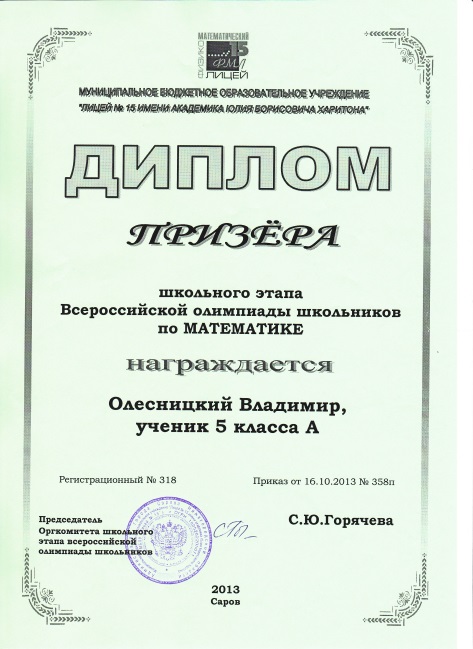 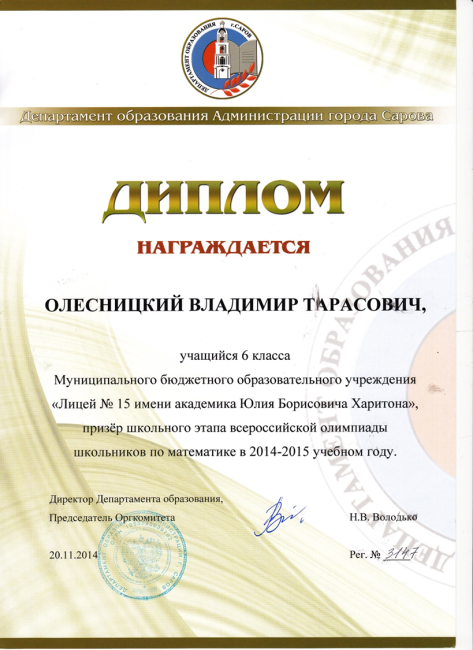 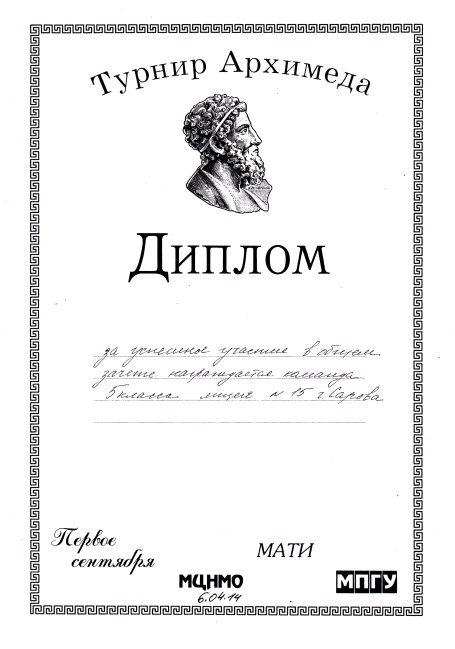 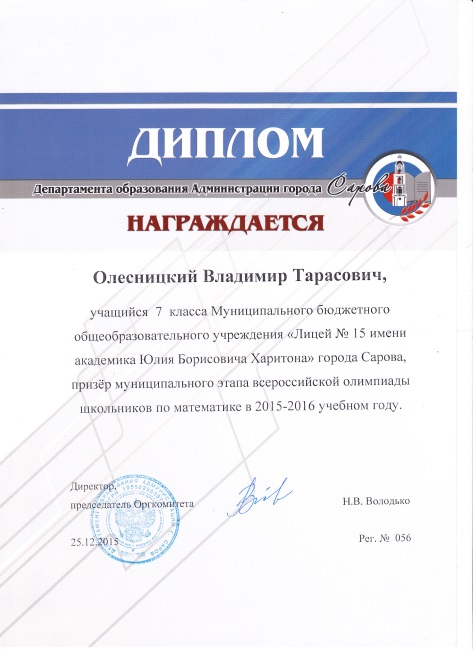 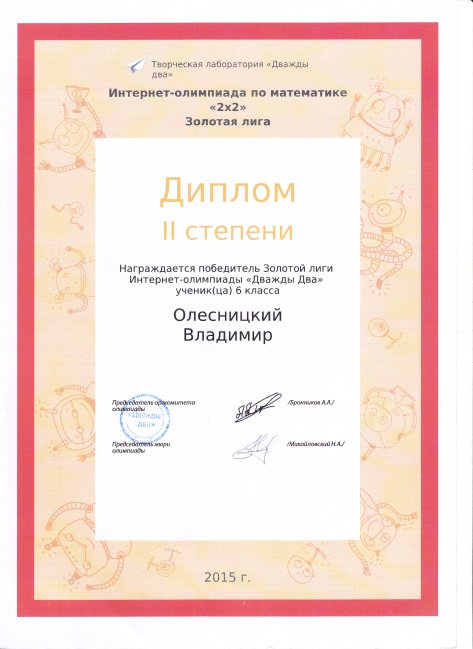 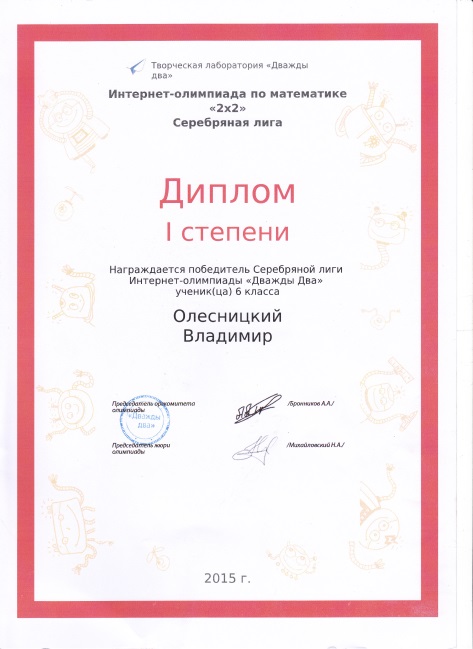 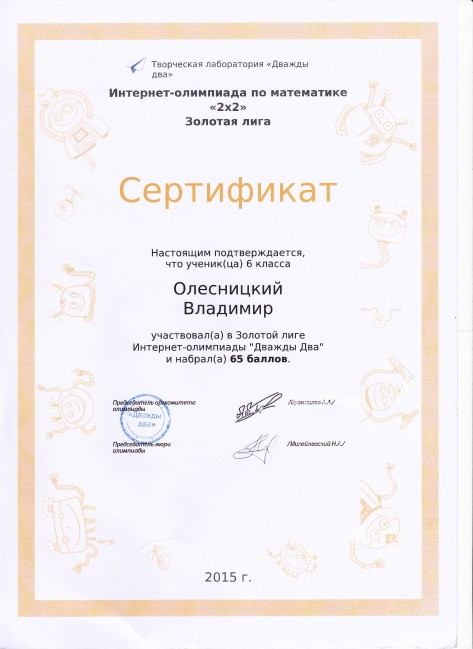 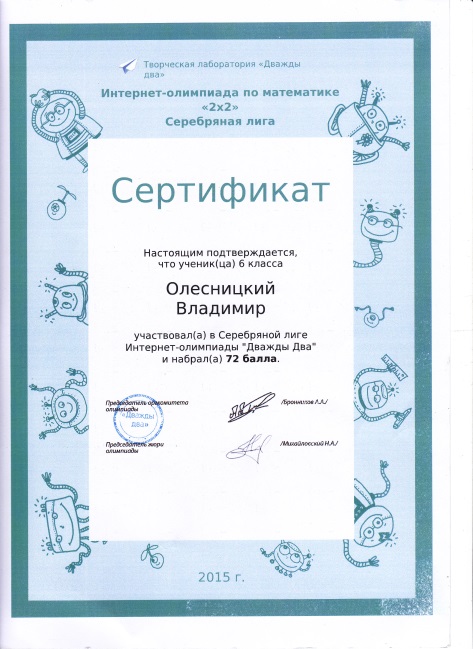 Математика
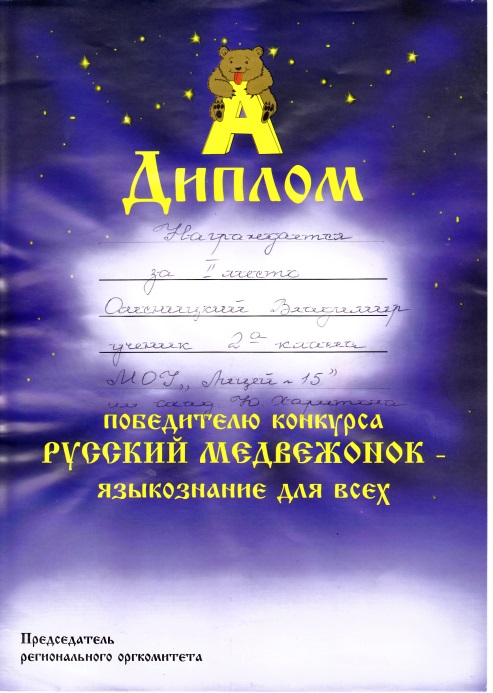 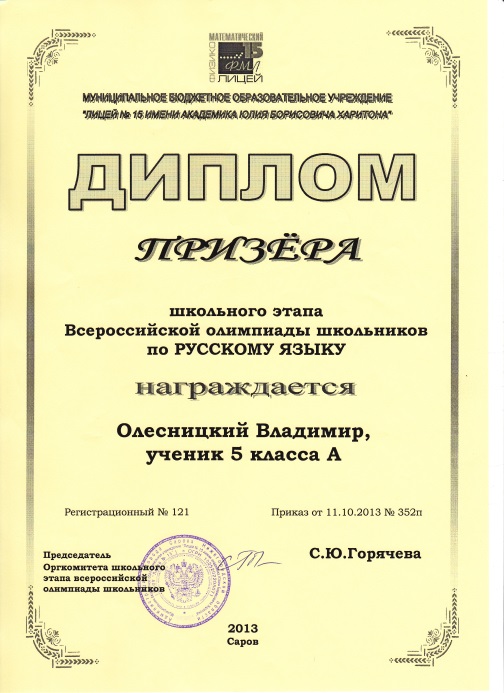 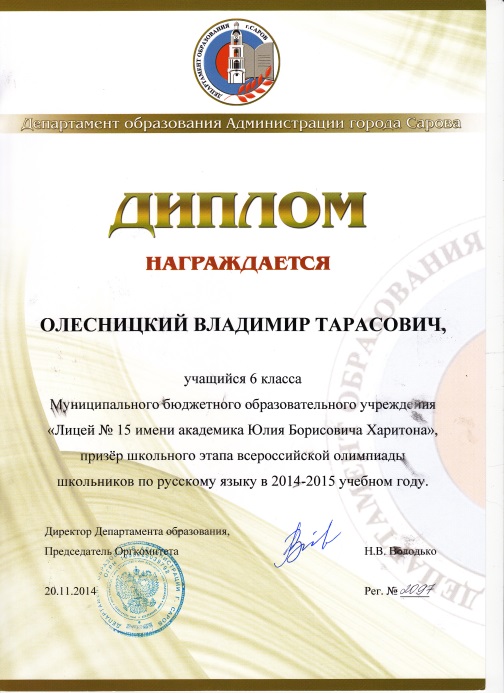 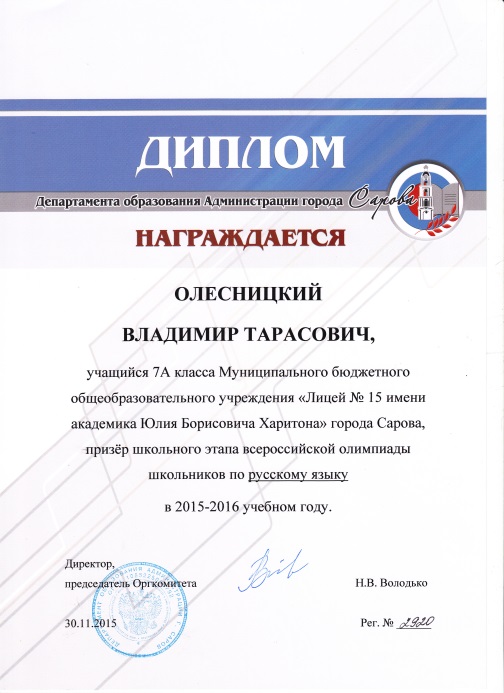 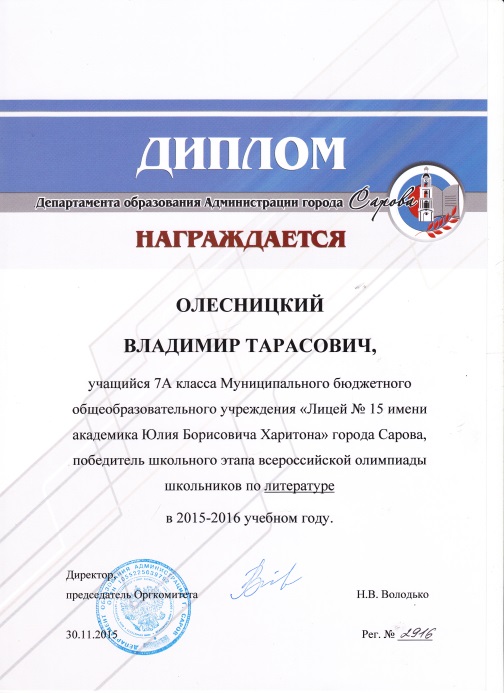 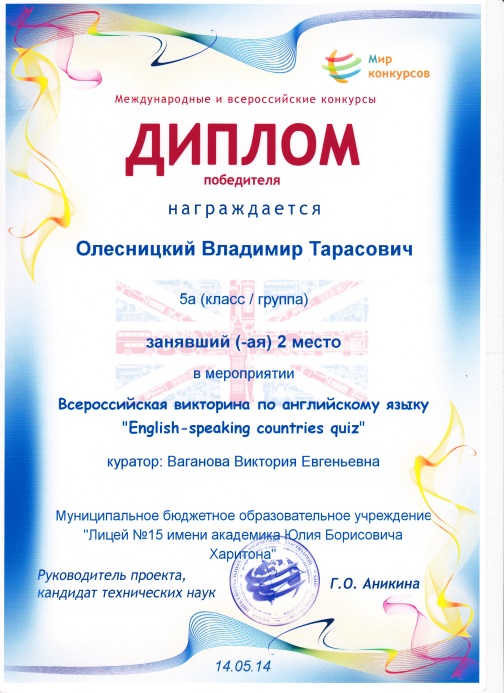 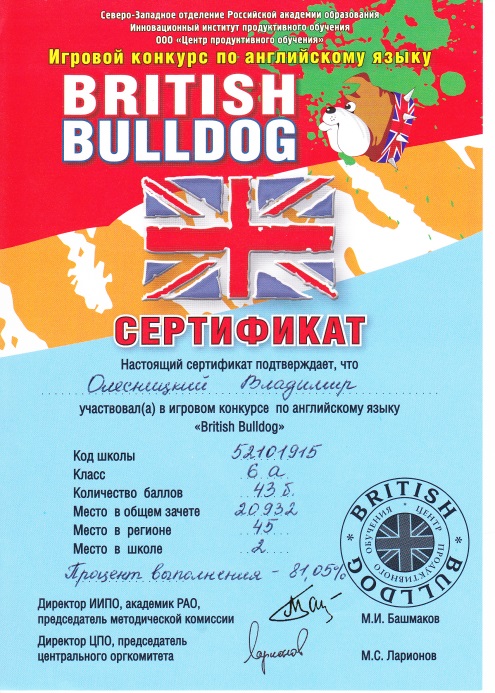 Русский и английский языки
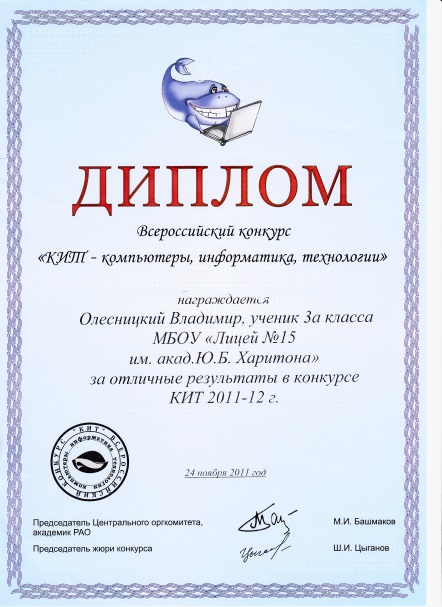 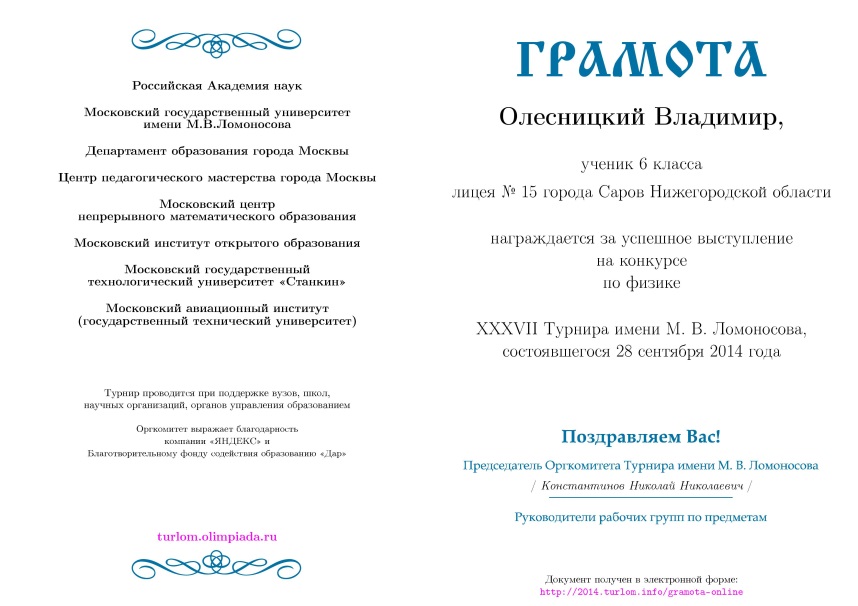 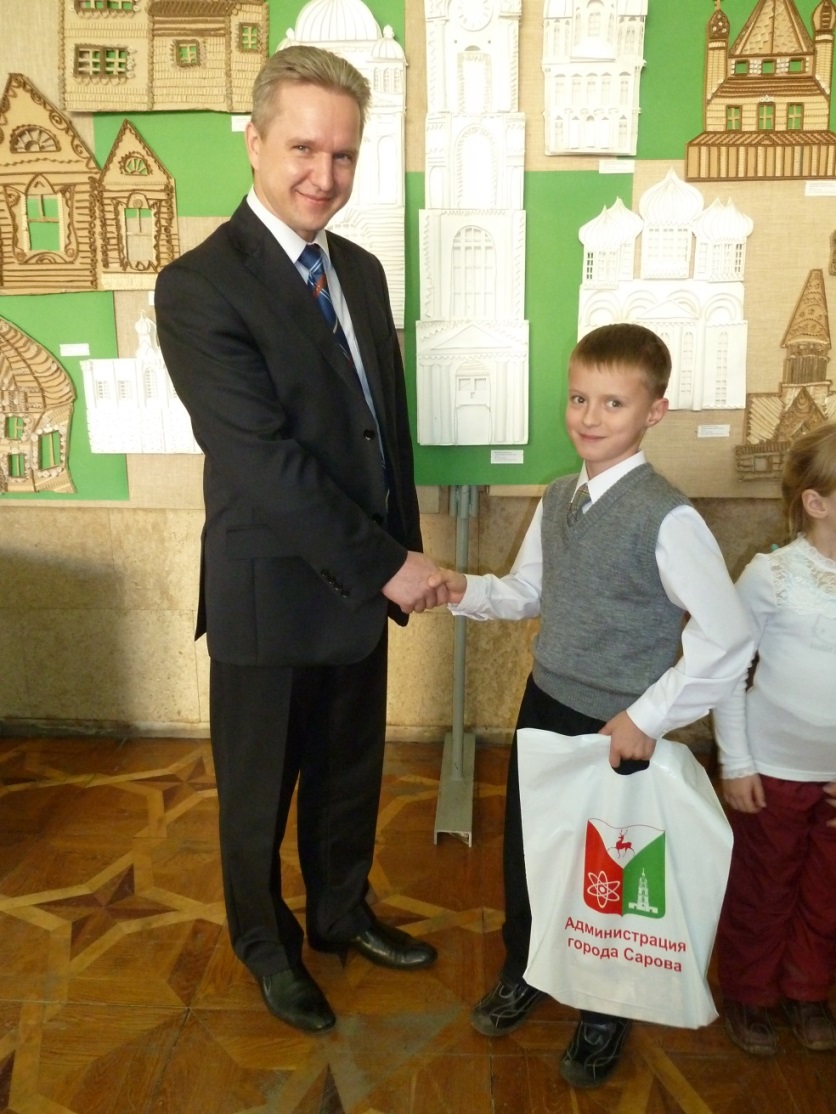 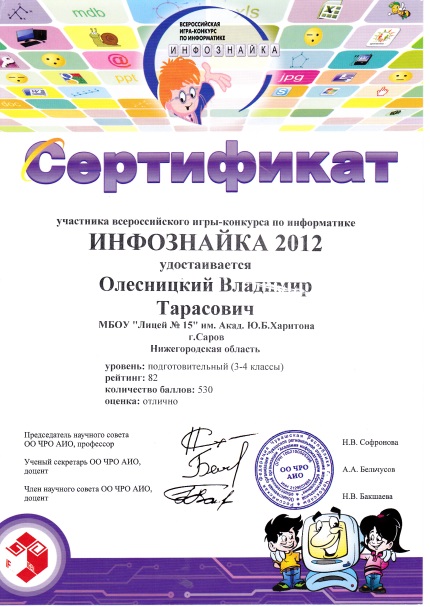 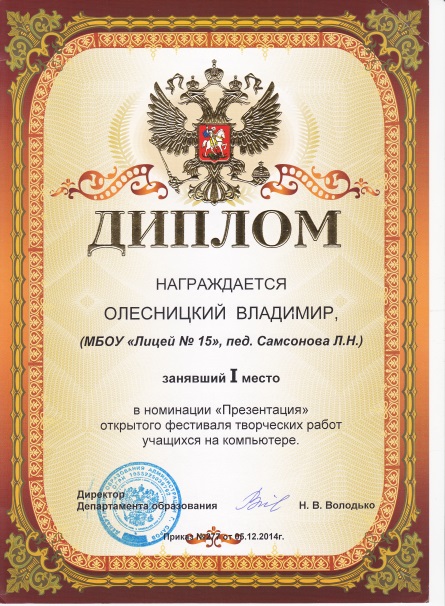 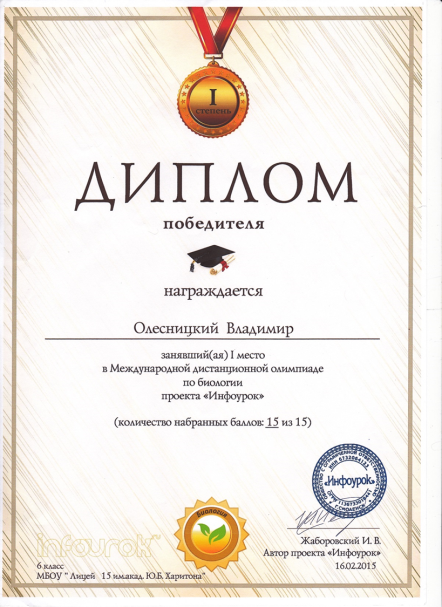 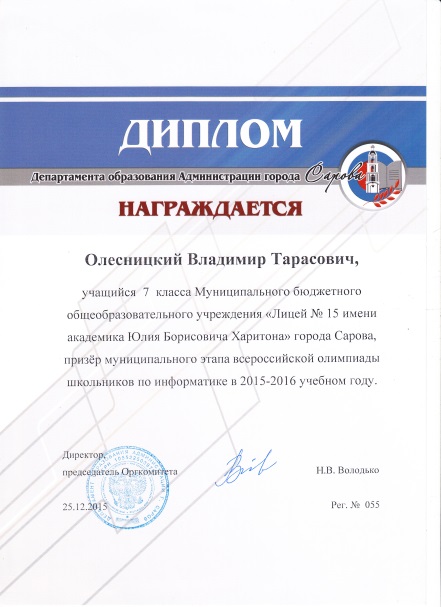 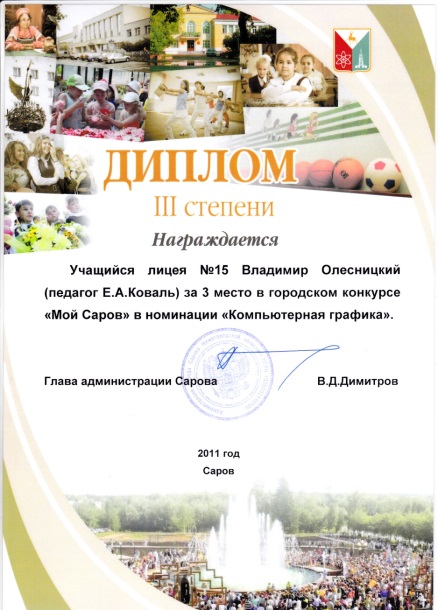 Информатика и физика
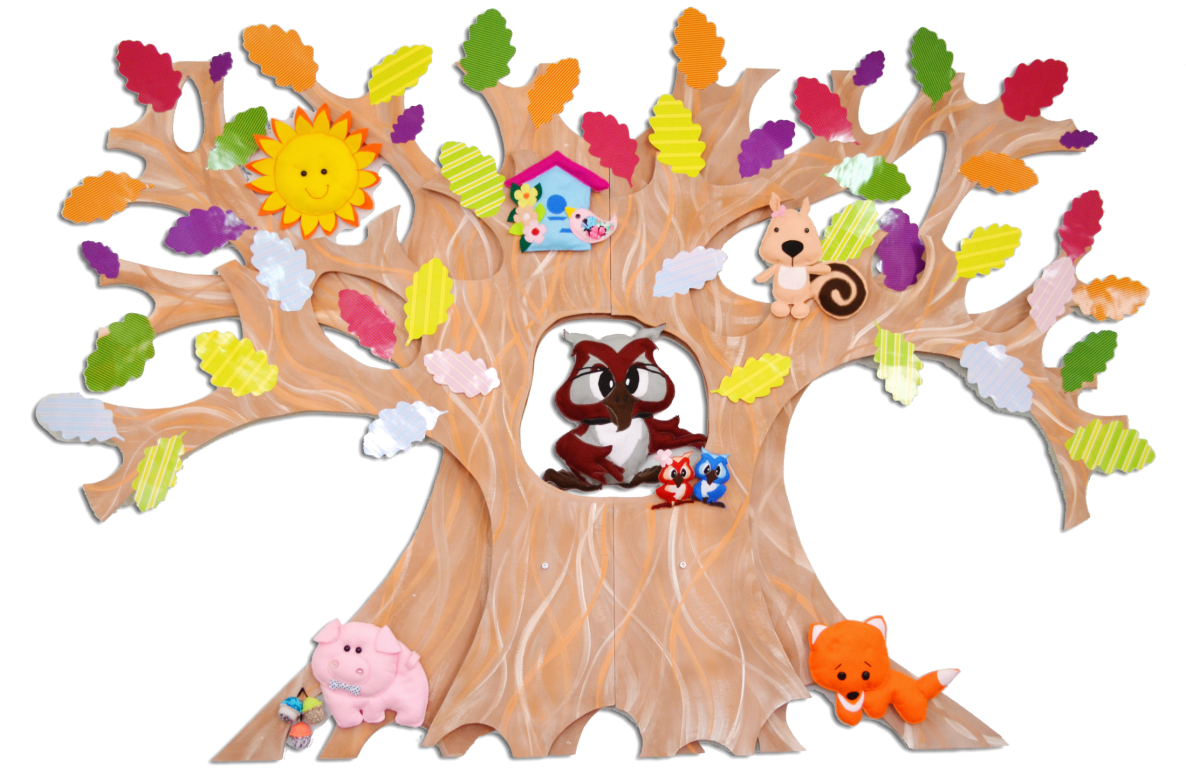 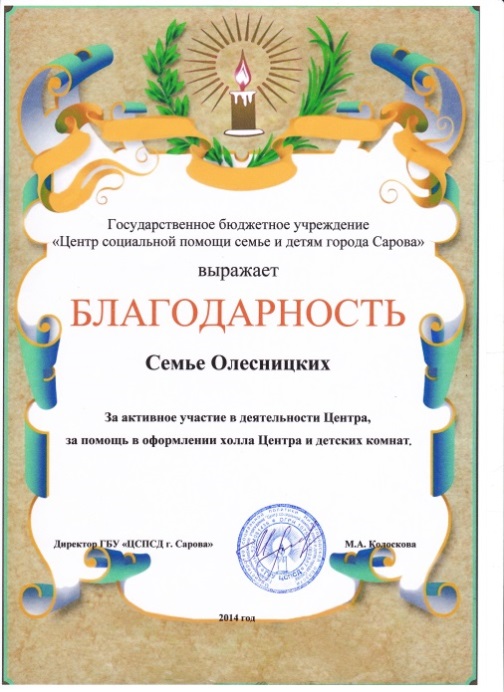 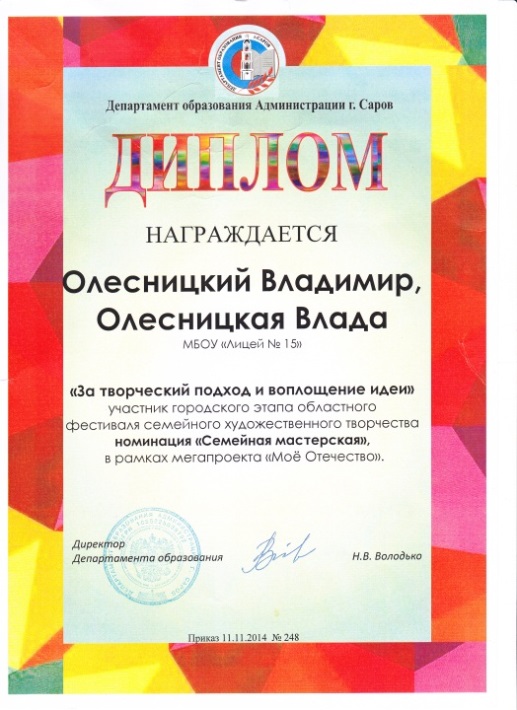 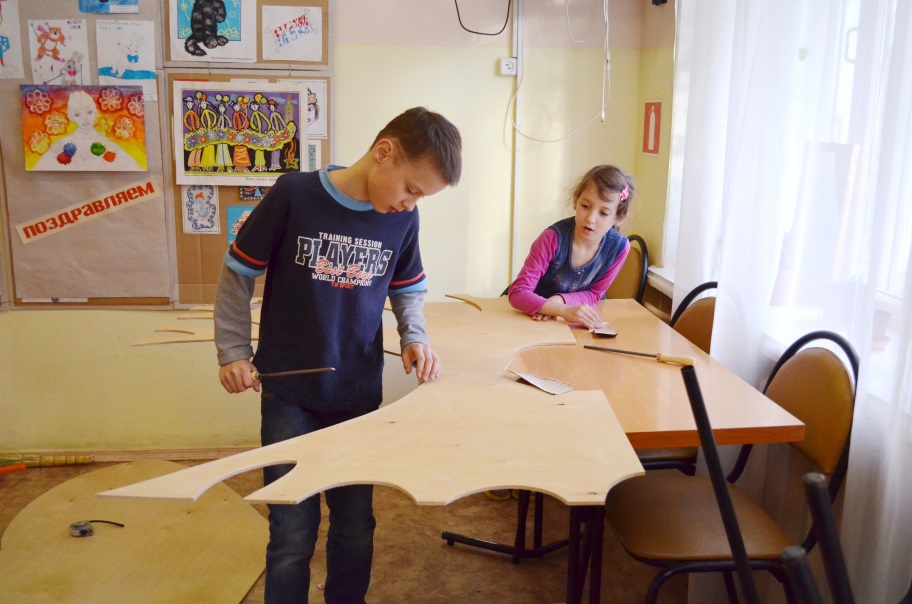 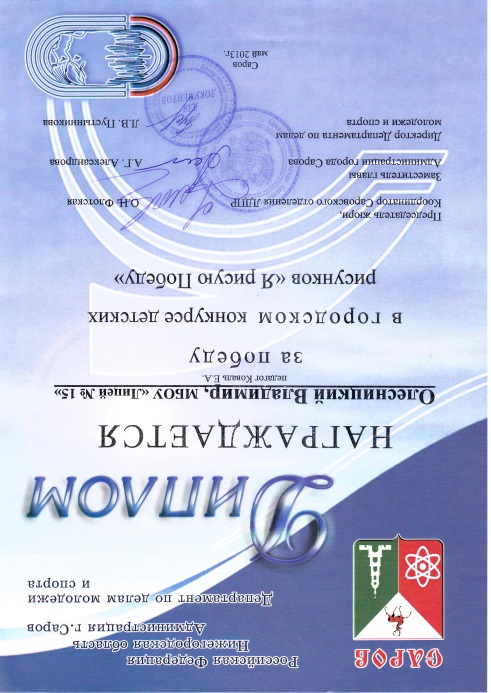 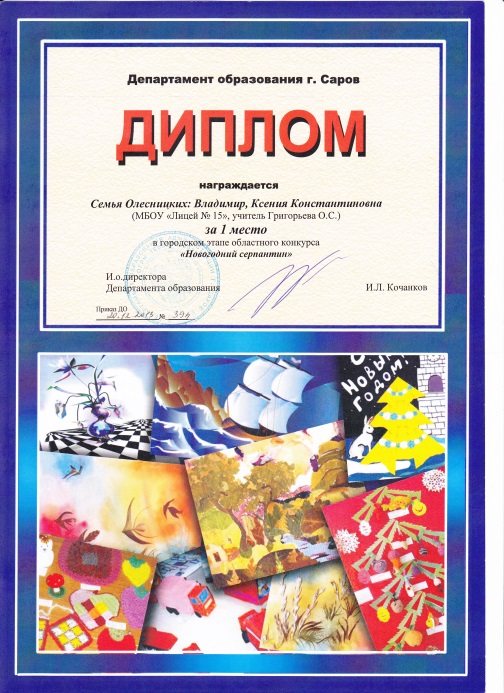 Творчество
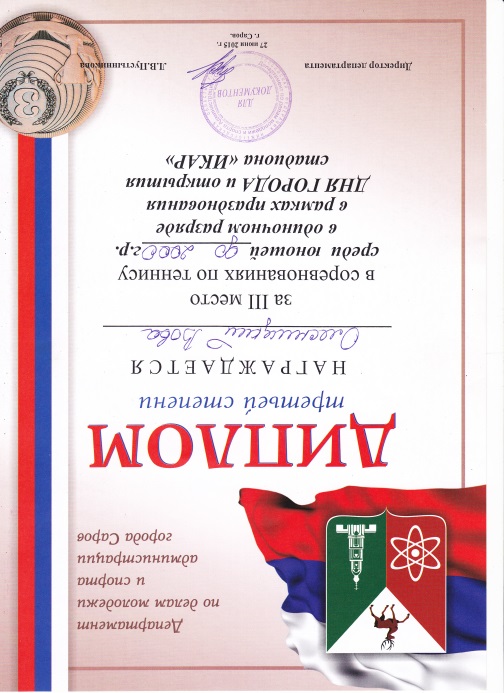 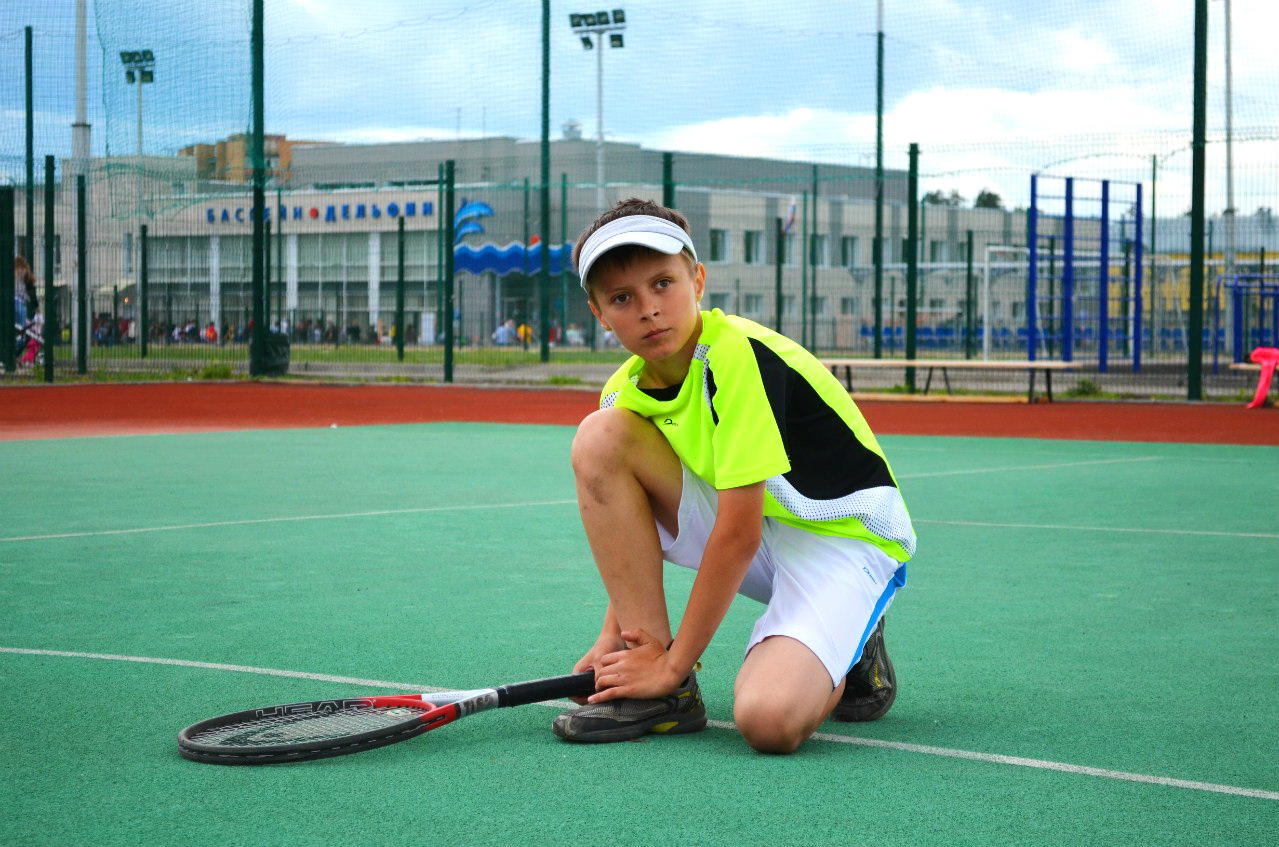 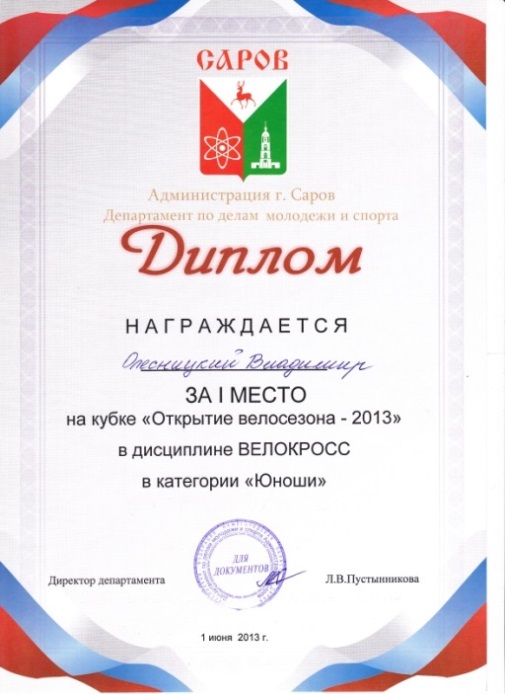 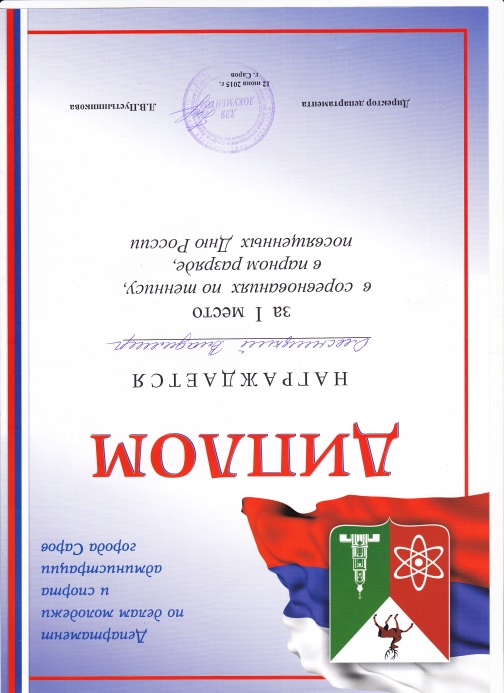 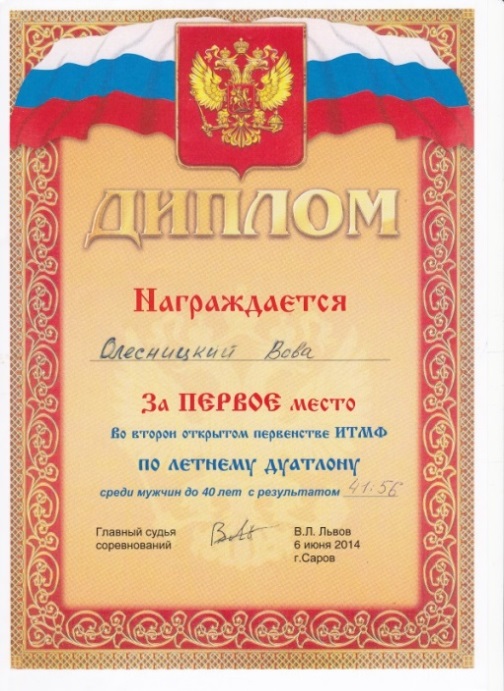 Спорт